The EMIM 2024 | 12-15 March in Porto
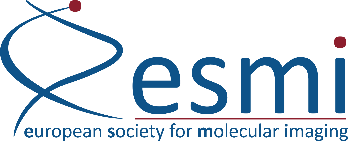 www.e-smi.eu
See you @ the EMIM 2024 | Porto
It is your Society & 
the Home for your Research!
12-15 March | www.emim.eu
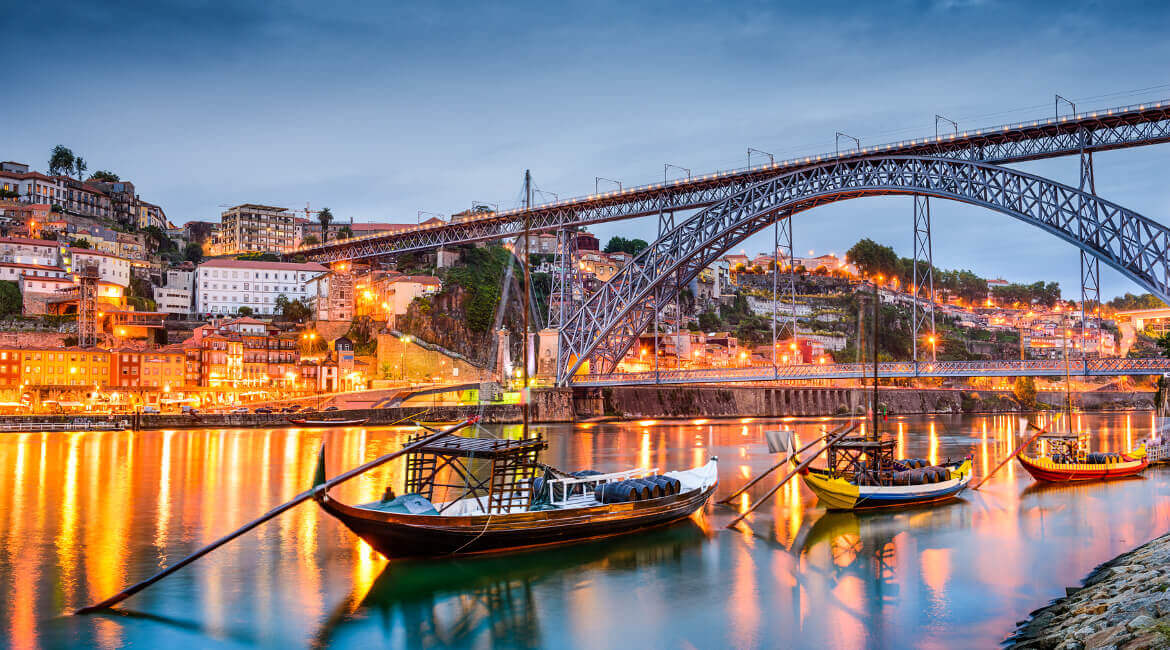 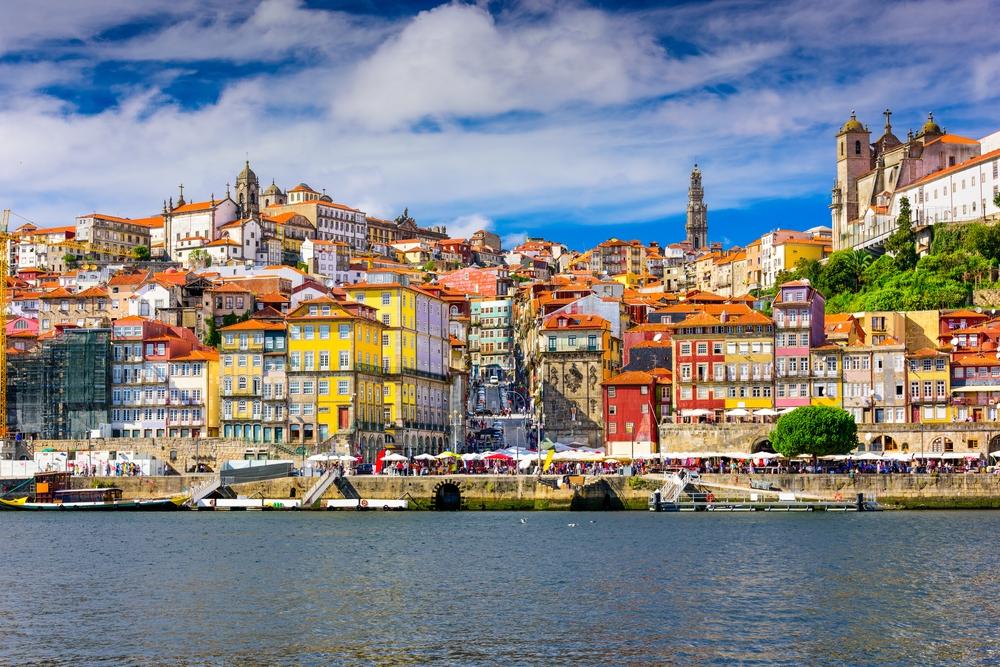 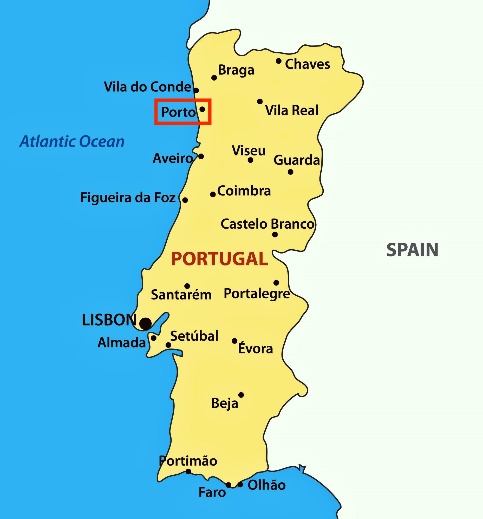 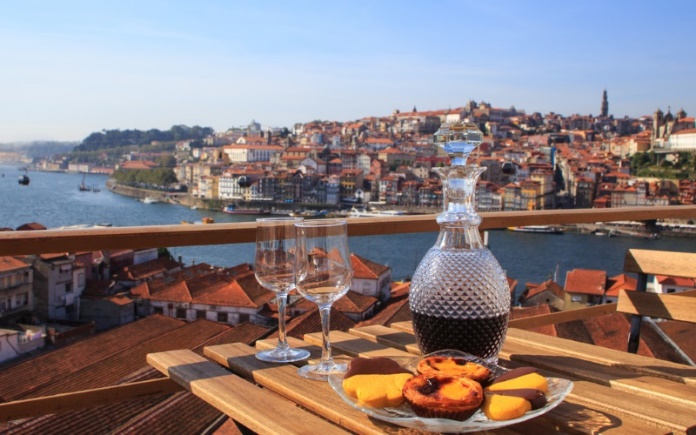 1000+ international participants
750 talks & poster presentations
Focus on scientific excellence
Collaborative & Welcoming
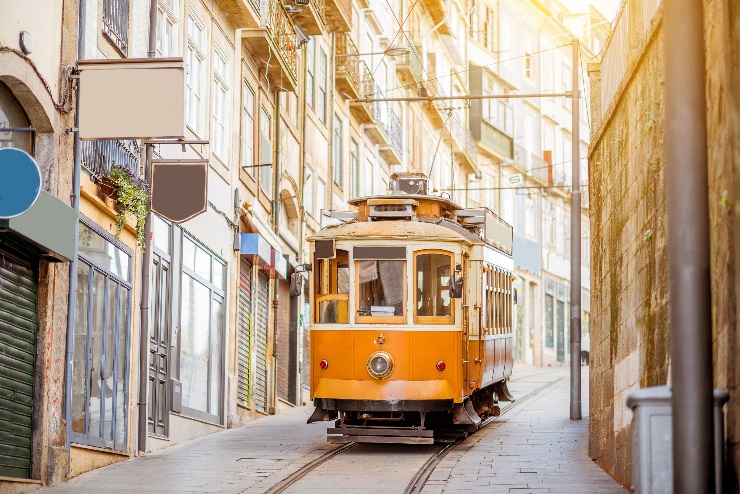 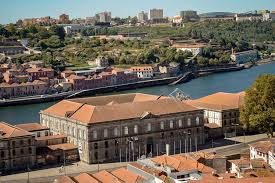 Science | EMIM 2024, Porto
Main Categories @ EMIM 2024
Programme Building
Supervision
Determine abstract categories, recommend subChairs, session building
Responsible for set of reviewers per category
Double-blind, min of 12 reviewers per abstract, best/worst excluded
Plenary Speakers @ EMIM 2024
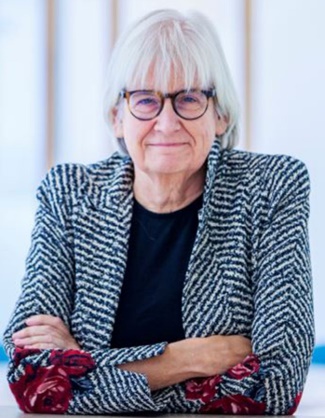 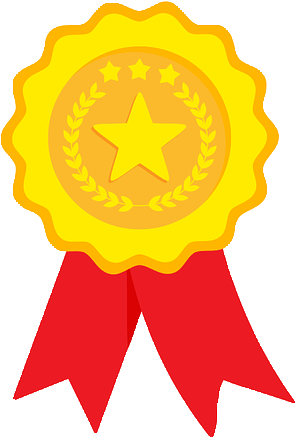 ELISABETH DE VRIES – ESMI Award Recipient 2024 Elisabeth is recognised for her pioneering work in translating novel radionuclide- and fluorescence-based imaging agents to detect cancer and its response to treatment. She is Professor of Medical Oncology at the University Medical Centre Groningen

KULLERVO HYNYNEN
“MRI-Guided Focused Ultrasound“
Vice-President, Research and Innovation, Director Focused Ultrasound group at Sunnybrook Research Institute in Toronto
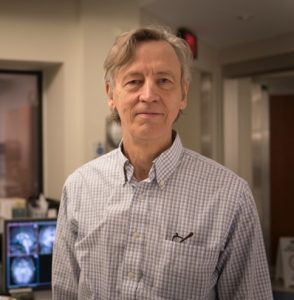 Plenary Speakers @ EMIM 2024
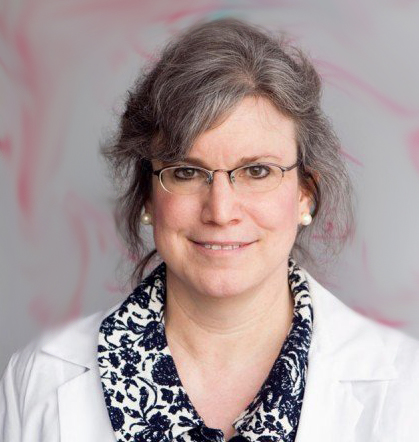 MICHELLE BRADBURY
“New Frontiers and Emerging Nanomaterials for Advancing Image-Guided Perioperative Cancer Care and Drug Delivery” 
Director, Molecular Imaging Institute & Perioperative Imaging & Engineered Technologies for Oncology at Cornell Institute for Engineering Innovations in Medicine in New York

JOSEPH MORAN
“The Metabolic Origin of Life”
Director Laboratory of Chemical Catalysis at the University of Strasbourg
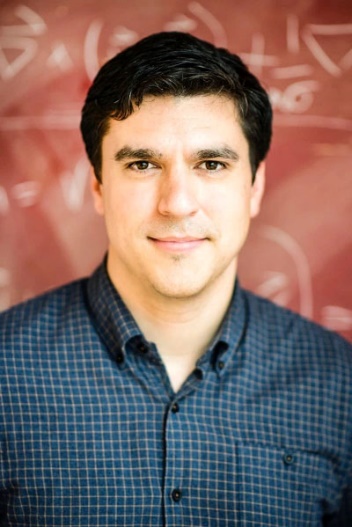 Deadlines | EMIM 2024
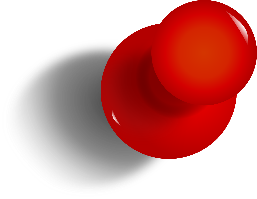 BASIC DEADLINES 
10 October | Opening Abstract Submission
21 November | Deadline Abstract Submission
4 January 2024 | Notification to Presenters
17 January | Deadline Early Registration

Mark your calendar, prepare your submissions, inform your colleagues, and simply enjoy planning for a wonderful EMIM in Porto next spring.

www.emim.eu